การรับบริจาคและจัดการเงินหรือทรัพย์สินบริจาคของหน่วยบริการ
ระเบียบที่เกี่ยวข้อง1.ระเบียบ ก.สธ.ว่าด้วยเงินบำรุงของหน่วยบริการในสังกัด  ก.สธ. 25622.ระเบียบ ก.สธ.ว่าด้วยเงินบริจาคและทรัพย์สินบริจาคของหน่วยบริการ   พ.ศ. 2561 (บังคับใช้ตั้งแต่ 21 เม.ย.61)3.ระเบียบ ก.สธ.ว่าด้วยวิธีปฏิบัติเกี่ยวกับการจัดซื้อจัดจ้างและการพัสดุโดยใช้เงินบริจาคของหน่วยบริการในสังกัด ก.สธ. พ.ศ. 2561 (บังคับใช้ตั้งแต่ 21 เม.ย.61)4.ระเบียบ ก.คลัง ว่าด้วยการรับเงินหรือทรัพย์สินที่มีผู้บริจาคให้ทางราชการ พ.ศ. 2526
1.ระเบียบ ก.สธ.ว่าด้วยเงินบำรุงของหน่วยบริการในสังกัด  ก.สธ. 2562    ข้อ 5 เงินบำรุง ได้แก่             (2) เงินที่หน่วยบริการได้รับในลักษณะหนึ่งลักษณะใด                 2.4  เงินที่มีผู้บริจาคหรือมอบให้โดยระบุวัตถุประสงค์หรือไม่ได้ระบุวัตถุประสงค์ หรือระบุวัตถุประสงค์ไม่ชัดแจ้ง            หน่วยบริการ หมายความว่า  รพท. รพศ. รพช. รพ.สต.  สอ.เฉลิม พระเกียรติ  หรือที่เรียกชื่อเป็นอย่างอื่น            สสจ. สสอ. หรือหน่วยงานอื่นใดที่ดำเนินงานและประสานเกี่ยวกับการสาธารณสุข ตามที่ปลัด สธ.กำหนด
ข้อ 9 วรรคท้ายการจ่ายเงินบำรุงเพื่อดำเนินการจากเงินที่มีผู้บริจาคหรือมอบให้โดยระบุวัตถุประสงค์หรือไม่ได้ระบุวัตถุประสงค์ หรือระบุวัตถุประสงค์ไม่ชัดแจ้งรวมถึงผลประโยชน์ที่เกิดจากทรัพย์สินที่ได้รับจากผู้บริจาค   ให้เป็นไปตามระเบียบ ที่ ก.สธ.กำหนด  โดยความเห็นชอบจากกระทรวงการคลัง
หลักเกณฑ์การรับบริจาคตามระเบียบ ก.สธ. ว่าด้วยเงินบริจาคและทรัพย์สิน บริจาคของหน่วยบริการ  พ.ศ. 2561ในระเบียบนี้                                                                                     หน่วยบริการ           ทรัพย์บริจาค             เงินบริจาค                                                                                                                                                                                                                                                                                   ทรัพย์บริจาค            คณะกรรมการบริหารเงินและทรัพย์สินที่มีผู้บริจาคของหน่วยบริการ (ข้อ 6) ซึ่ง หน.หน่วยบริการแต่งตั้ง 5-7  คน
คณะกรรมการบริหารเงินและทรัพย์สินที่มีผู้บริจาคของหน่วยบริการ (ข้อ 6)            อำนาจหน้าที่ (ข้อ 7)                        1.วางแผนรับบริจาค			                          2.พิจารณารับบริจาค (ข้อ 8)                                                                        3.วางแผนใช้ทรัพย์บริจาค                                                                        4.ทำรายงานรับจ่าย				           5.ติดตามตรวจสอบการรับจ่าย				           6.แต่งตั้งอนุกรรมการ     เกณฑ์การรับบริจาคฯ (ข้อ 8)         1.คำนึงผลได้ผลเสียและผลประโยชน์ที่จะได้รับ          2.บริจาคโดยสมัครใจ  ไม่แลกเปลี่ยนผลประโยชน์  หรือมีเงื่อนไข ให้ประโยชน์ผู้หนึ่งผู้ใดโดยเฉพาะ         3.คำนึงถึงประโยชน์/ภาระที่จะเกิดขึ้นทั้งปัจจุบันและอนาคต
ข้อห้ามการรับบริจาค (ข้อ 9)                                          1.การบริจาคที่ระบุเงื่อนไขหรือข้อเรียก                                             เกินความจำเป็น			      2.การรับบริจาคที่ดินเอกชนถ้าไม่มีแผนงาน                                                 โครงการรองรับการใช้ประโยชน์ตามความ                                             ประสงค์  ห้ามรับบริจาค                                                                         การรับเงินบริจาคสามารถรับได้โดย (ข้อ 10)                                                     1.เงินสด                                                     2.เช็คหรือดร๊าฟท์ที่ธนาคารสั่งจ่าย                                                      3.ผ่านบัญชีเงินฝากธนาคาร                                                      4.รับเงินบริจาคโดยวิธีอื่นๆ เช่น                                                          บัตรเครดิต  บัตรเดรบิต
วิธีรับเงินบริจาค (ข้อ 11)                            1.หน่วยบริการต้องเปิดบัญชีรับเงินบริจาคกับ                                 ธ.พาณิชย์ ประเภทออมทรัพย์ ชื่อบัญชี “ เงินบริจาค                                ของ รพ.สต./รพ. .......................”                              2.ออกใบเสร็จรับเงินแก่ผู้บริจาค  ถ้าทราบชื่อให้ระบุชื่อผู้บริจาค /ถ้าไม่ทราบให้ระบุว่า  “ไม่ประสงค์ออกนาม/”ถ้ามีวัตถุประสงค์ให้ระบุด้วย                              3. กรณีรับเงินสดผ่านตู้ รับบริจาค   ไม่ต้องออกใบเสร็จ  แต่ต้องให้ หน.หน่วยบริการ แต่งตั้ง จนท.ตรวจนับเงิน ส่ง หน.การเงิน  เพื่อนำเสนอ หน.หน่วยบริการ เพื่อนำฝากบัญชี ตามข้อ 1
หลักการรับบริจาคทรัพย์สินที่เป็นอสังหาริมทรัพย์  (ข้อ 13)                    เช่น ที่ดิน อาคาร งานก่อสร้าง                     1. ตรวจสอบกรรมสิทธิ์ สิทธิครอบครอง  ภาระติดพัน	         2. ประเมินมูลค่าทรัพย์ที่จะบริจาค  เช่น ราคาประเมินของ       กรมที่ดิน ราคากลางของราชการ                      3. การรับบริจาคอาคารที่ผู้บริจาคก่อสร้างเองในที่ดิน    ซึ่งหน่วยบริการขอใช้ประโยชน์จากส่วนราชการอื่น  หน่วยบริการต้องทำความ ตกลงกับส่วนราชการนั้นๆ ก่อน    ฯลฯ                     4.ให้ขออนุมัติหัวหน้าส่วนราชการ(สป.สธ.)ก่อนรับบริจาค
หลักการรับบริจาคอาคาร งานก่อสร้าง  (ข้อ 14)                     1. จะต้องก่อสร้างตามแบบแปลนมาตรฐาน ก.สธ.                     2.หากมีความจำเป็นที่จะไม่ใช้แบบแปลนตาม 1. แบบก่อสร้างที่จะใช้จะต้องให้ผู้มีวิชาชีพเกี่ยวข้อง/หน.หน่วยบริการ ลงนามรับรอง / หน.หน่วยบริการ ต้องให้ความเห็นชอบผังหลักอาคารก่อสร้าง	         3.แจ้งกรมธนารักษ์ก่อนก่อสร้าง/สร้างเสร็จให้ขึ้นทะเบียนที่ราชพัสดุ                     4.ออกหนังสือรับรองการรับบริจาคหรืออนุโมทนาบัตร เพื่อนำไปลดหย่อนภาษี/ขอเครื่องราชอิสริยาภรณ์                                   หากผู้บริจาคประสงค์จะตั้งชื่ออาคารให้ถือปฏิบัติตามระเบียบ สธ.ว่าด้วยการตั้งชื่อหน่วยบริการ อาคาร หรือทรัพย์สิน ที่ได้จากผู้บริจาคหรือที่ได้จัดสร้างหรือจัดซื้อจากเงินที่ได้รับบริจาค พ.ศ. 2558
การตั้งชื่ออาคารตามระเบียบ สธ.ว่าด้วยการตั้งชื่อหน่วยบริการ อาคาร หรือทรัพย์สิน ที่ได้จากผู้บริจาคหรือที่ได้จัดสร้างหรือจัดซื้อจากเงินที่ได้รับบริจาค พ.ศ. 2558หลักเกณฑ์               1.การตั้งชื่ออาคาร ต้องบริจาคไม่น้อยกว่าร้อยละ75 ของวงเงินก่อสร้าง                             2.การตั้งชื่อหรือติดชื่อผู้บริจาค ในอาคาร ต้องบริจาคไม่น้อยกว่า ร้อยละ 25 ของวงเงินก่อสร้างอาคาร                             3.กรณีตั้งชื่อหน่วยบริการที่เปิดทำการใหม่....ให้ตั้งชื่อต่อท้ายชื่อหน่วยบริการ                             4.ผู้บริจาคที่ประสงค์จะตั้งชื่อหรือติดชื่อให้แสดงความจำนงเป็นลายลักษณ์อักษร
การรับบริจาคทรัพย์สินที่เป็นอสังหาริมทรัพย์หลักเกณฑ์ (ข้อ 18)              หน่วยบริการต้อง		           1.ตรวจสอบกรรมสิทธิ์ สิทธิครอบครอง ภาระผูกพัน                                       2.ประเมินราคาทรัพย์สินที่บริจาค		           3.เมื่อรับบริจาคแล้ว ให้ออกหลักฐานการรับบริจาคตามมูลค่า
การใช้เงิน การจ่ายเงิน และการเก็บรักษาเงิน (ข้อ 19- 25)           เงินบริจาค ดอกผล ให้ใช้ได้เฉพาะการปฏิบัติราชการของหน่วยบริการ             -  ถ้าผู้บริจาคระบุวัตถุประสงค์        ให้ใช้ตามวัตถุประสงค์             -  หากบริจาคโดยไม่ระบุวัตถุประสงค์ หรือ ระบุไม่ชัดแจ้ง        ให้ คกก.บริหารเงินบริจาคฯ จ่ายตามแผนที่กำหนด             - วิธีปฏิบัติในการรับ เบิก จ่าย เก็บรักษา เงินบริจาค ให้ถือตามระเบียบราชการโดยอนุโลม             -  รายงานการรับจ่ายเงินให้หัวหน้าส่วนราชการทราบ เพื่อรายงานกรมบัญชีกลาง ภายใน 60 วัน นับแต่วันสิ้นปีงบประมาณ / รายงาน สตง.             -  การอนุมัติการจ่ายเงิน/การก่อหนี้ผูกพัน (ข้อ 21) โดยปลัดกระทรวง สธ. หรือผู้ที่ได้รับมอบหมาย (คส.สป.สธ.1895/2561 ลว.5 มิ.ย.2561 เรื่อง มอบอำนาจอนุมัติจ่ายเงินบำรุงและการอนุมัติจ่ายเงินบริจาค)              - การจัดซื้อจัดจ้างและการจัดหาพัสดุจากเงินบริจาค     ให้เป็นไปตามระเบียบ ก. สธ.ว่าด้วยวิธีปฏิบัติเกี่ยวกับการจัดซื้อจัดจ้างและการพัสดุฯ พ.ศ. 2561
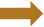 การบริจาคเงิน           เพื่อจัดหาพัสดุให้หน่วยบริการระเบียบ ก.สธ.ว่าด้วยวิธีปฏิบัติเกี่ยวกับการจัดซื้อจัดจ้างและการพัสดุฯ โดยใช้เงินบริจาคของหน่วยบริการในสังกัด ก. สธ. พ.ศ. 2561            ผู้เกี่ยวข้องตามระเบียบนี้            1.เจ้าหน้าที่              2.หัวหน้าเจ้าหน้าที่                          ตามกฎหมาย/ระเบียบการจัดซื้อจัดจ้างฯ              3.ผู้อำนวยการ                 ผู้อำนวยการ หรือที่เรียกชื่ออย่างอื่นของ หน.หน่วยบริการ ตามระเบียบ ก.สธ.ว่าด้วยเงินบริจาคฯ พ.ศ. 2561              4.หัวหน้าส่วนราชการ           หัวหน้าส่วนราชการตาม ระเบียบ ก. สธ. ว่าด้วยเงินบริจาคฯ พ.ศ. 2561 (ปลัด สธ.)
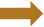 การจัดหาพัสดุของหน่วยบริการตามระเบียบ ก.สธ.ว่าด้วยวิธีปฏิบัติเกี่ยวกับการจัดซื้อจัดจ้างและการพัสดุฯ โดยใช้เงินบริจาคของหน่วยบริการในสังกัด ก. สธ. พ.ศ. 2561          1. การจัดซื้อจัดจ้าง         ปลัด สธ.  มอบอำนาจให้ผู้อำนวยการเป็นผู้สั่งซื้อ สั่งจ้าง ลงนามในข้อตกลงหรือสัญญา  (ตาม คส.สป.สธ. ที่1449 / 2561 ลว 1 พ.ค. 2561 เรื่อง มอบอำนาจการสั่งซื้อ                             สั่งจ้างและลงนามในข้อตกลง)             2.บททั่วไปเกี่ยวกับจัดซื้อจัดจ้าง		2.1 จัดทำพัสดุเอง ตามข้อ 11 ให้ผู้อำนวยการแต่งตั้งผู้ควบคุมรับผิดชอบการจัดทำเองได้		2.2 ห้ามแบ่งซื้อหรือแบ่งจ้าง (ข้อ 12)         เพื่อให้อำนาจเปลี่ยนแปลง(ระเบียบกระทรวงการคลังฯ ข้อ 20)
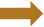 การจัดหาพัสดุของหน่วยบริการ           3.กระบวนการซื้อจ้าง	           3.1 การซื้อหรือจ้าง ที่มิใช่งานก่อสร้าง ให้ผู้อำนวยการแต่งตั้งคณะกรรมการจัดทำร่างขอบเขตงาน (TOR)	           3.2 การจ้างก่อสร้าง ให้ผู้อำนวยการแต่งตั้งคณะกรรมการจัดทำรูปแบบรายการก่อสร้าง                         3.3 ในการซื้อหรือจ้าง หรือซื้อที่ดินหรือสิ่งปลูกสร้าง ให้เจ้าหน้าที่ จัดทำรายงานขอซื้อหรือขอจ้าง ตามข้อ 14 หรือ ข้อ 15                            * สามารถจัดซื้อจัดจ้างในกรณีมีเหตุจำเป็นเร่งด่วนไม่อาจคาดหมาย หรือต้องใช้พัสดุโดยฉุกเฉิน ในวงเงินไม่เกิน 500,000 บาท ได้ (ข้อ 14 วรรคสอง)
การจัดหาพัสดุของหน่วยบริการ           4.คณะกรรมการซื้อจ้าง  ให้ผู้อำนวยการมีอำนาจแต่งตั้ง (ข้อ 17)	           4.1 คณะกรรมการซื้อหรือจ้าง	           4.2 คณะกรรมการตรวจรับพัสดุ           5.วิธีการซื้อหรือจ้าง                          หลังจากได้รับความเห็นชอบจากผู้อำนวยการในรายงานขอซื้อขอจ้างตามข้อ 14 หรือ 15 แล้ว                                            หนังสือเชิญชวนผู้ประกอบการให้เสนอราคา หรือเชิญมาเจราต่อรอง                                                         รายงานผลการพิจารณาคัดเลือกพร้อมเหตุผล		               ผู้อำนวยการพิจารณาเห็นชอบ ประกาศผลผู้ชนะ  แจ้งผู้เสนอราคาทราบทางไปรษณีย์ทุกราย             ข้อ 20  วิธีการซื้อหรือจ้างให้ปฏิบัติตามระเบียบนี้             ข้อ 22 การซื้อหรือจ้างครั้งหนึ่งไม่เกิน 500,000 บาท ให้เจ้าหน้าที่เจรจาตกลงราคา/ต่อรองแล้วรายงานผลต่อผู้อำนวยการเพื่อพิจารณา
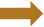 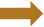 การจัดหาพัสดุของหน่วยบริการ           6.การเช่า (ข้อ 27-30)                          สามารถเช่าอสังหาริมทรัพย์/สังหาริมทรัพย์ จากหน่วยงานของรัฐ และจากเอกชน และจ่ายค่าเช่าล่วงหน้าได้ กรณีเช่าไม่เกิน 3 ปี (ร้อยละ50 หรือ20 ของค่าเช่าทั้งสัญญา)          7.งานจ้างที่ปรึกษา (ข้อ 31 - 42)        8. งานจ้างออกแบบและควบคุมงานก่อสร้าง (ข้อ 43 – 57 )        9.การทำสัญญาและหลักประกัน                    9.1 การลงนามในสัญญาหรือข้อตกลง                          หน.ส่วนราชการ/ผู้อำนวยการตามที่ได้รับมอบอำนาจ                   9.2 แบบสัญญา ตามกฎหมายจัดซื้อจัดจ้างฯ   สามารถทำสัญญาลดรูปหรือข้อตกลงได้ กรณีวงเงินไม่เกิน 500,000 บาท  กำหนดค่าปรับ ตามข้อ 60 (ซื้อ 0.01-0.2/จ้าง 0.01-0.1 ไม่ต่ำกว่าวันละ 100 ฯลฯ)
การจัดหาพัสดุของหน่วยบริการ        10.หลักประกันสัญญา                     ใช้หลักประกันสัญญาเช่นเดียวกับการจัดหาพัสดุตามพ.ร.บ.จัดซื้อจัดจ้างฯ เช่น เงินสด เช็คหรือดราฟท์  หรือหนังสือค้ำประกันธนาคาร ฯลฯ ในอัตราร้อยละ 5-10 ของวงเงินที่จัดหาพัสดุ (ข้อ 65,66)                       -การบริหารสัญญาและการตรวจรับพัสดุ                    -การทิ้งงาน                                                  ให้เป็นไปตาม                    -การบริหารพัสดุ                                          ก.ม.ว่าด้วยการ 							  จัดซื้อจัดจ้างฯ
ขอขอบคุณ					    จาก                                    กลุ่มงานนิติการ  สสจ. สระแก้ว